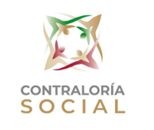 1.2 Estructura Organizativa
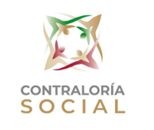 1.3 Normatividad aplicable